Ilyen számitógépet szeretnék
Készítette: Kobál Sándor
Felkészítő tanár: Lőrinc Izolda
Nagyberegi Református Líceum
Ukrajna, Kárpátalja, Nagybereg, II. Rákóczi Ferenc út, 80.
Először is kiválasztjuk, milyen processzorral1 szeretnénk dolgozni, videószerkesztésre mindenképpen egy nagy teljesítményű központi elemre lesz szükségünk. A világon mindenhol elismert, hogy az AMD processzorok sokkal olcsóbbak az Intel által gyártottoknál, de azt is tudnunk kell, hogy 2 ugyanolyan teljesítményű csip közül az AMD szinte 3-szor forróbb. Igy szerencsésebb az Intelnél maradnunk.  Legjobb esetben egy Intel i7-6700k processzort választanék, de ennek az első negatívuma az, hogy minimum 91W hőelnyelő hűtőrendszerre lenne szükségünk, és mivel az ára is kiteszi a rendelkezésünkre álló összeg 1/3-át, igy keresnünk kell egy olcsóbbat, és egy „hidegebbet” is. Ezért a benchmarkok2 alapján megfigyelhetjük, hogy a hasonló verziójú Intel i5-6600 valamivel kisebb teljesítményű, de jelentősen elérhetőbb árban van.
Processzor
Model: i5-6600
Cache: 6 MB
Utasításkészlet: 64 bit
4 mag 4 szálon
CPU órajel: 3.3 GHz
CPU turbo órajel: 3.9 GHz
VGA: Intel® HD Graphics 530; max. 1.7 GB memória
Foglalat: LGA1151
TDP: 65W
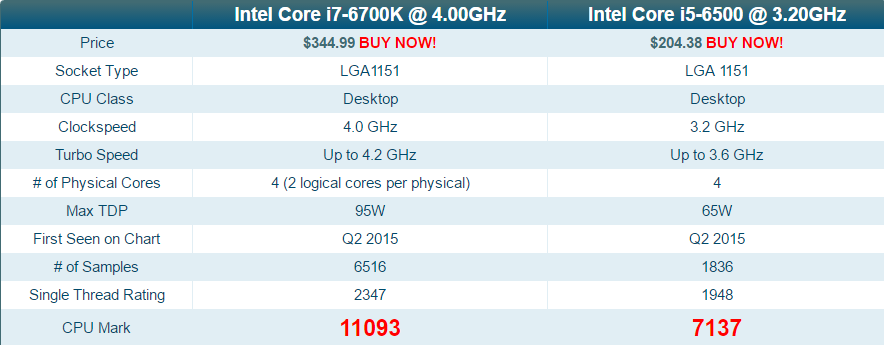 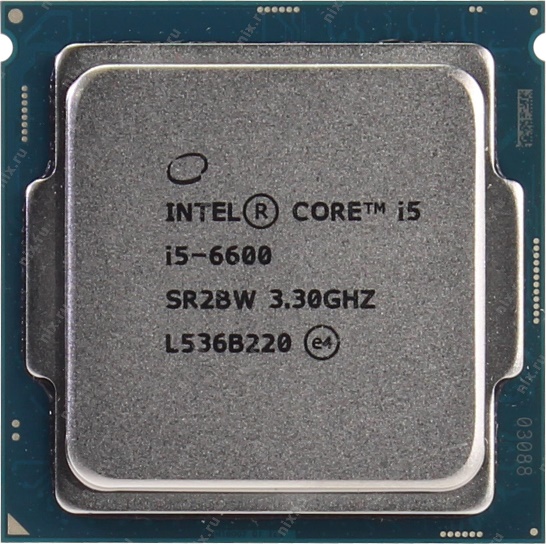 Intel Core i5-6600
Miután kiválasztottuk a processzor, körül nézhetünk az alaplapok3 között is. Az alaplapot először is a processzorhoz igazítjuk, tehát mindkettőnek ugyan olyan foglalata4 kell, hogy legyen. A mi esetünkben ez az LGA 1151. 
Továbbá figyelnünk kell a chipsetre5, lehetőleg a legújabbat keressük, jelenleg, ez a 170 verziójú, a verziószám előtti betű pedig a legtöbb alaplapnál H, vagy Z. A Z főleg az overclock6 számítógépekben van használva, de ezeknek az a hátránya, hogy nagyon forrók, hangosak és hamar tönkre mennek. Ezért az overclocking-ot csak a nagyon bátor gamerek használják. Mi viszont megelégszünk a H170 verziójú chipsettel, ami a közönséges felhasználó számára volt tervezve. 
Következő szempont az alaplap kiválasztásában eléggé személyes, mert arról szól, hogy a felhasználó elhatározza, hogy neki milyen bemenetekre van szüksége, SSD7-t, vagy HDD8-t szeretne alkalmazni, vagy esetleg mindkettőt, fogja-e később bővíteni a gépét USB, és más bemenetekkel stb. Ezt már csak úgy választhatjuk ki, hogy végig nézzük az összes lehetőségünket a saját kategóriánkban, és kiválasztjuk a legmegfelelőbbet.
Alaplap
Az alaplap méretével akkor éri meg foglalkozni, ha fontos számunkra a számítógép mérete. Csoportosíthatjuk nagyság szerint: E-ATX, ATX, Mini-ATX, microATX, Flex-ATX. Ebben az esetben a standart ATX formátumot választottam, mert nem terveztem nagy méretű videókártyát9 beletenni.
Egy kicsit a gyártókról. Nem szerencsés mindig csak az árra koncentrálni. Lehet, hogy találunk egy alaplapot, egy eddig soha nem hallott gyártótól, ami sokkal olcsóbb a többinél, és elméletben még meg is felel az elvárásainknak. De nem véletlen az, hogy a világpiacon megjelentek cégek, amelyek már évek óta hírnévvel rendelkeznek. Így tehát az alaplapok gyártásában legismertebb cégek az Asus, Gigabyte és az MSI. Ezek között a legszerencsésebb alaplapot választani.
Az én választásom a Gigabyte GA-H170-HD3 DDR3 termékre esett. Számomra fontos volt, hogy az alaplapon legyen USB 3.0 vagy 3.1 bemenet, a gyors adatátvitelhez, és hogy ezek száma később még bővíthető legyen. Továbbá egy M.2 SATA, egy SSD csatlakoztatásához, és legalább 1db. SATA 3.0 egy HDD számára.
Alaplap
M.2 SATA csatlakozó
Videókártya csatlakozó
Processzor foglalat
DDR3 RAM csatlakozó
Bővíthető USB
SATA csatlakozó
Alaplap és processzor táp csatlakozó
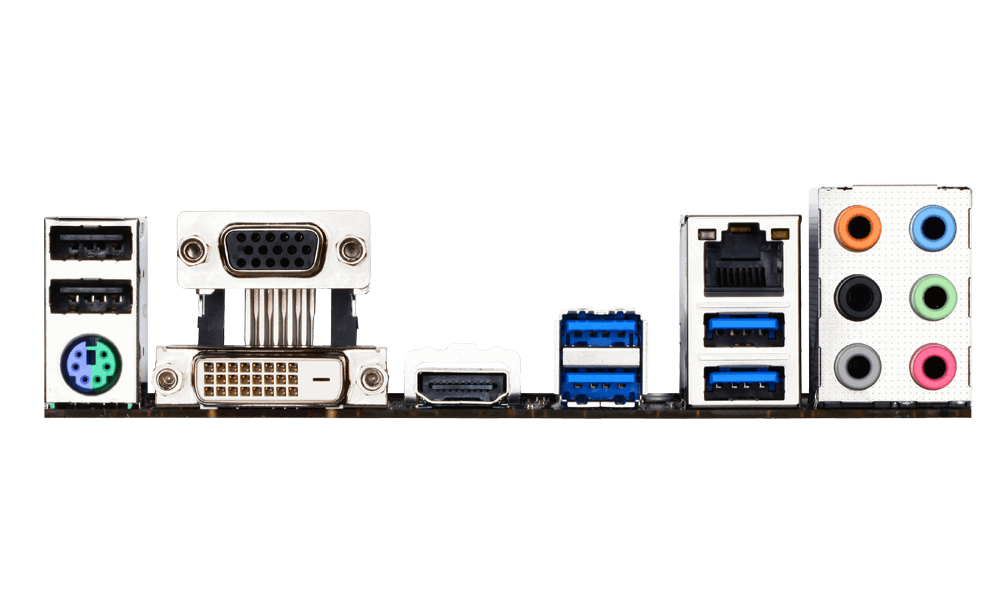 Gigabyte GA-H170-HD3 DDR3
A videókártya kiválasztása talán a legnehezebb, hisz egy GPU10 alapon rengeteg változata van egy videókártyának. A GPU-t úgy választjuk ki, mint a CPU-t, benchmark alapján. Videószerkesztéshez egy adott ár kategóriában a legnagyobb teljesítményűt kell kiválasztanunk. A videókártya memória mennyiségének fontosságát sokszor eltúlozzák. Valójában még a legigényesebb játékoknak sincs szükségük 8Gb memóriájú videókártyára. 2D videóvágásra pedig 2Gb is elég. Egyértelműen a videókártyák között is választhatunk overclock típusut, de itt ugyan az az ábra, mint a többi összetevőnél, az eszköz nagyobb teljesítményű lesz, de élettartama is jelentősen csökken. A gyártókkal itt ugyan az a helyzet, mint az alaplapoknál. Ezeknek az elvárásoknak az ASUS PH-GTX1050-2G 2GB GDDR5 modell szinte teljesen megfelel.
Videókártya
GPU/BOOST órajel: 1354MHz/1455MHz
Memória: 2GB GDDR5 / 128bit átviteli sebesség / 7008MHz sebesség
Hűtés: VentilátorCsatlakozók
DVI-D
HDMI
DP
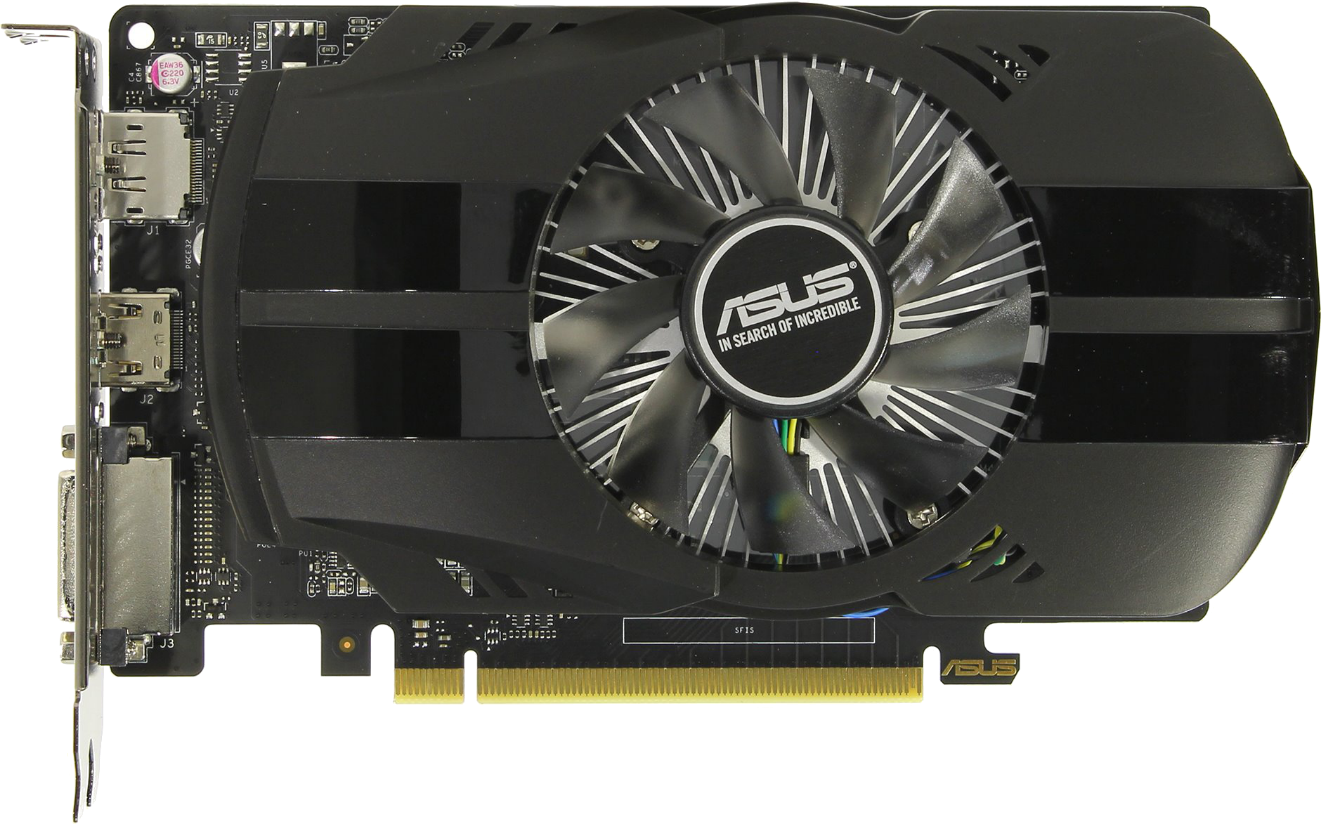 PCI EXPRES X16
ASUS PH-GTX1050-2G
Itt talán a legegyszerűbb választani. Mert csak a RAM11 kapacitását kell meghatározni, az adatátvitel sebessége pedig a modulok számától, az időzítéstől12 és az órajeltől függ. A modulok száma meghatározza az adatátvitel „elágazását”. Az időzítés minél kisebb annál gyorsabb, az órajel pedig nagy kell, hogy legyen, és ennek a kettőnek az aránya határozza meg az adatátviteli sebességet egy modulon belül. Én a Kingston 2x8GB DDR3 1600MHz HyperX Fury Black HX316C10FBK2/16 memória kártyát láttam a legalkalmasabbnak a kitűzött célok megvalósítására.
RAM
Memória típusa: DDR3
Memória kapacitás: 16384 MB
Memória frekvenciája: 1600 MHz
Modulok száma: 2
Időzítés (késleltetés): CL10
Hűtőborda: Igen
DDR3
DDR3
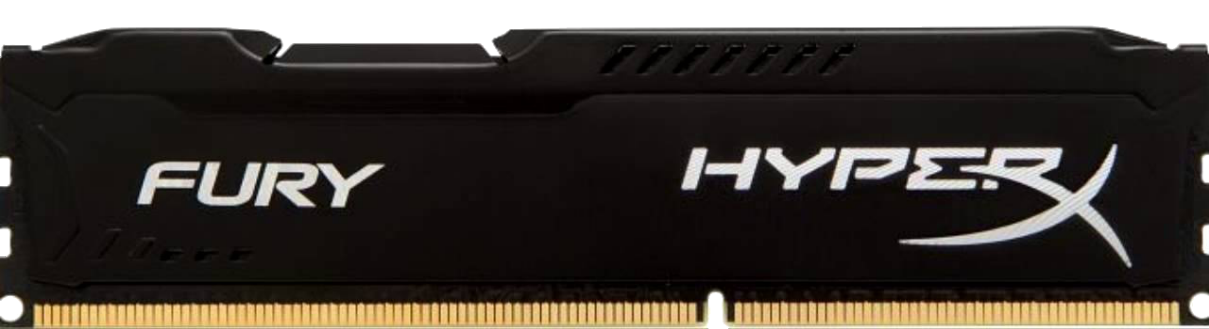 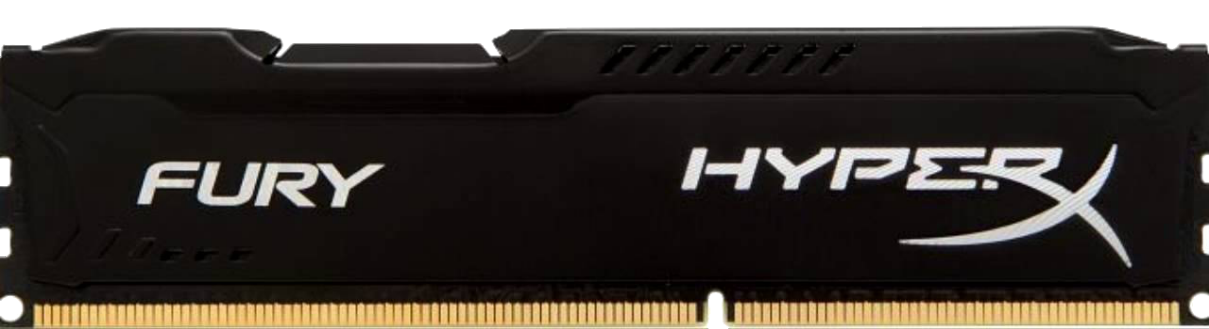 Kingston HyperX Fury Black 2x8 Gb
Manapság felmerül a kérdés, hogy milyen típusú adattározót válaszunk. Egy olcsóbb és nagyobb tárhellyel rendelkező HDD-t, vagy egy drágább, kisebb kapacitású, de 10-szer gyorsabb SSD-t? Korszerű megoldásnak számít az, ha mindkettőt egyszerre alkalmazzuk. A videóvágáshoz is ez a módszer lesz a legjobb. A gyártó kiválasztása itt nagyon fontos, hiszen az adatainkról van szó, és azok biztonságáról. A HDD-k esetén ez a már rég ismert WD (Western Digital), az SSD-k közül pedig a Samsung. Választottam tehát egy Samsung 250GB EVO 850 M.2 MZ-N5E250BW SSD a rendszer és azon adatok számára, amelyek folyamatos használatban vannak, és egy WD Blue 3,5" 1TB - WD10EZRZ HDD-t a szükséges, de már nem annyira aktív használatban lévő adatoknak.
Adattározók
Csatolófelület: M.2 SATA
Kapacitás (GB): 250
Adatolvasási sebesség (MB/s): 540
Adatírási sebesség (MB/s): 520
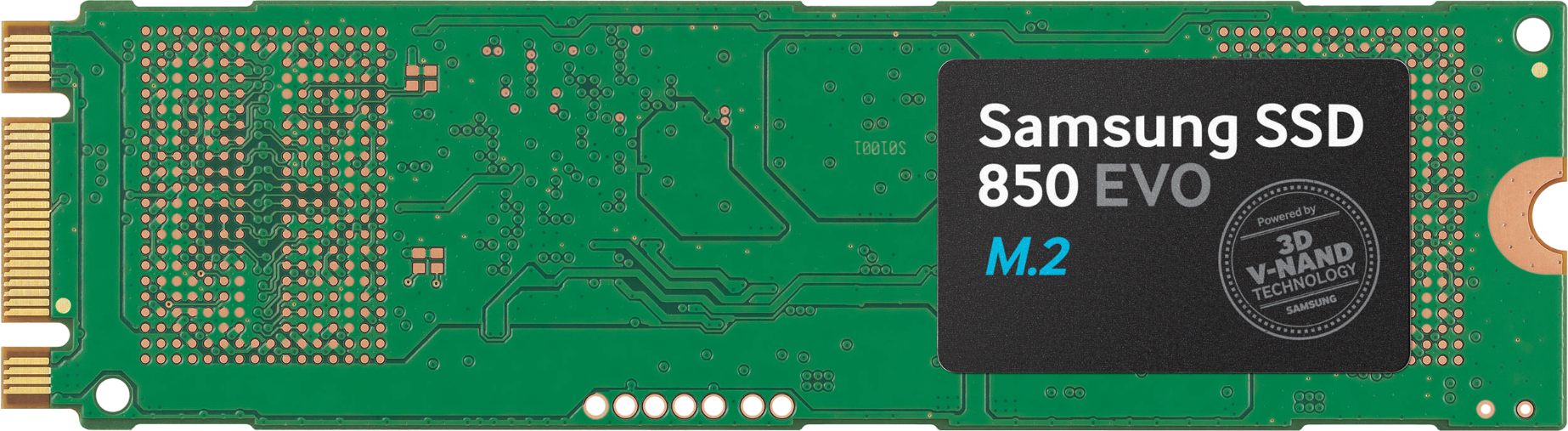 M.2 SATA
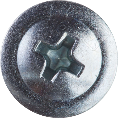 Samsung EVO 850 M.2 MZ-N5E250BW
Modell: WD10EZRZ
Csatolófelület: SATA 6 Gb/s
Formátum: 3.5"
Sebesség: 5400 rpm
Kapacitás: 1 TB
Cache méret: 64 MB
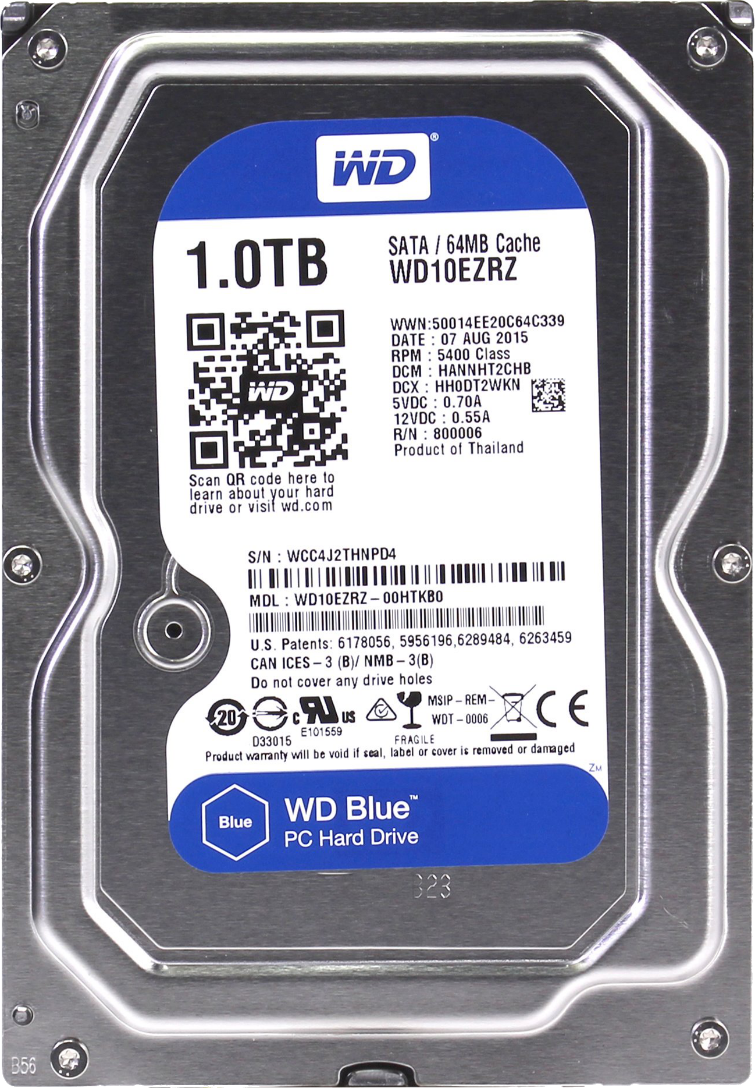 SATA3
Táp
WD Blue 3,5 1TB WD10EZRZ
A tápegység határozza meg a számítógép stabil és biztonságos működését. Ezért ennek kiválasztásakor figyelmesnek kell lennünk. A két legfőbb tényezője a teljesítmény és a csatlakozók típusa és mennyisége. A számítógép teljesítménye a táp teljesítményének 50-80%-a kell, hogy legyen, amit speciális teljesítmény számológépekkel ki lehet számolni (pl. http://www.bequiet.com/en/psucalculator). A csatlakoztatók típusát és mennyiségét pedig más összetevők leírásában találhatjuk meg. Ezek alapján a Xilence 500W Performance C XP500.R6 XN042 modellt választottam.
Tápegység
Formátum: ATX 2.3
6 pin VGA csatlakozó: Nincs
8 pin VGA csatlakozó: 1
PFC: Aktív
Szélesség (mm): Nincs adat
Hatásfok (%): 82
CPU csatlakozó: 4+4 pin
20/24 pin ATX csatlakozó: 1
SATA csatlakozó: 4
Teljesítmény (W): 500
Ventilátor méret (cm): 12
4 pin Molex csatlakozó: 2
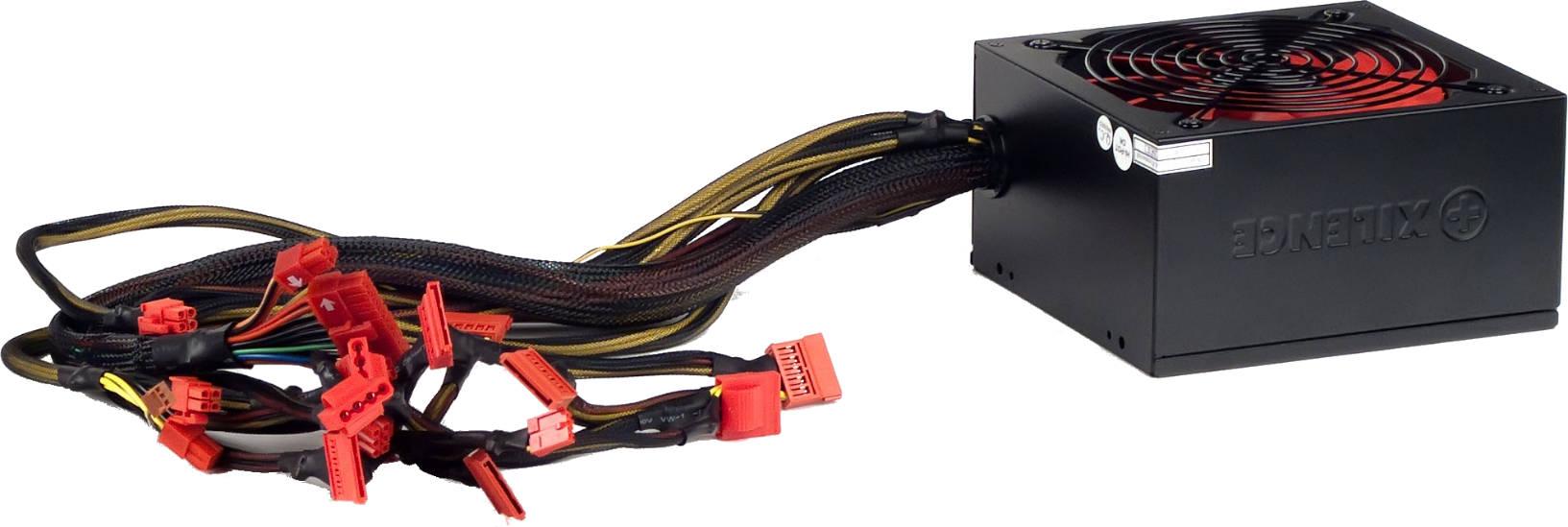 Xilence 500W Performance C XP500.R6 XN042
Mivel eleve rendszerhűtéssel rendelkező számítógép házat szerencsésebb vásárolni, mint ürest, ezért ezzel csak akkor kell foglalkoznunk, ha a másik lehetőséget válaszuk. Viszont gondoskodnunk kell a processzor hűtéséről. Itt azt kell figyelnünk, hogy a hűtő berendezés valamivel nagyobb hőt szállítson el a CPU-ról, mint annak a TDP13-je. A második tényező, amit figyelembe kell vennünk, a zajszint. Ez nem is annyira technikai, mint kényelmi tényező, hisz nem mindenkinek kellemes, ha a gépe úgy zúg, mint egy méhkas. Választásom ezért esett az Arctic Alpine 11 Plus processzor hűtőre.
Hűtés
Ventilátor fordulatszám (rpm): 2000
Magasság (mm): 70
Mélység (mm): 95
Szélesség (mm): 98
Ventilátor átmérő (mm): 92
Processzor foglalat: Intel 1151
Zajszint (dB): 27.5
Ventilátor csatlakozó (pin): 4
Max processzor TDP: 100W
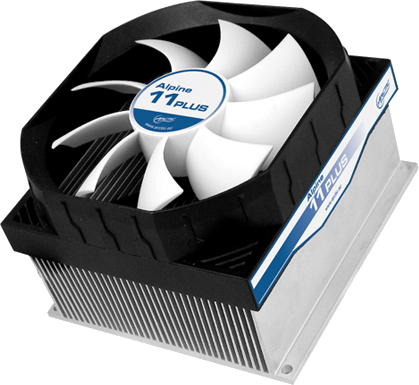 Arctic Alpine 11 Plus
Nem nevezném a számítógép legjelentéktelenebb elemének, hisz nem egészen az. De főleg kényelmi és esztétikai célokra szolgál. Tehát itt már a maradék összegből figyeltem, hogy mi lenne a legkedvezőbb megoldás, ami hűtéssel is rendelkezik, amiben nincs táp, mert a házba beépített tápok általában hamar használhatatlanná válnak. Igy én egy XDL Happy-31B házat választottam.
Számítógép ház
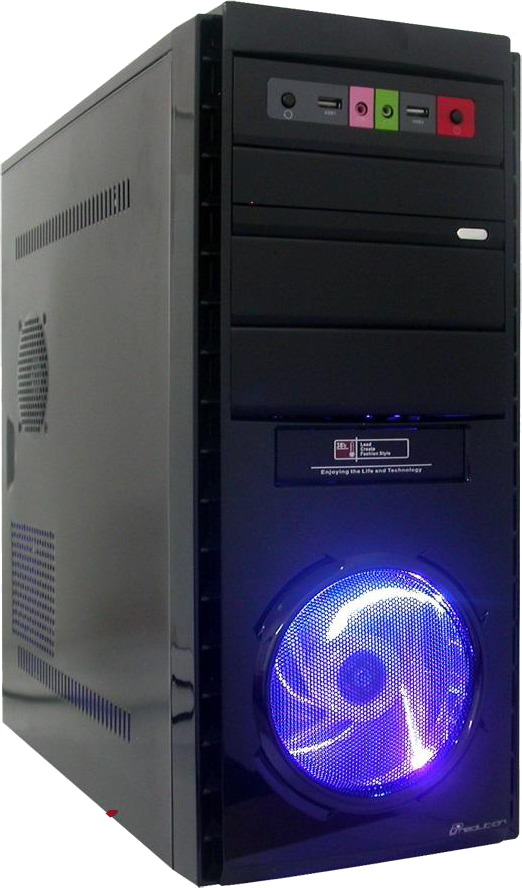 HDD hely: 6
Audio csatlakozók: Van
Magasság (mm): 422
Mélység (mm): 433
Szélesség (mm): 187
USB 3.0 csatlakozó: Nincs
Szín: Fekete
USB 2.0 csatlakozó: 2
Bővítőhelyek száma: 7
Beépíthető VGA hossz (mm): 250
Beépíthető processzor hűtő magasság (mm): 140
Táp elhelyezés: Felső
Beépített ventilátorok száma: 1
Alaplap típus: ATX, Micro-ATX
XDL Happy-31B
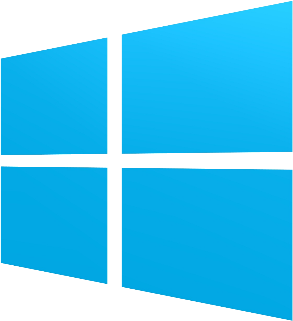 Szoftver terén első sorban egy operációs rendszerre gondolunk. Ezek közül a leghíresebbek a Linux, Windows és a macOS. Az utóbbit nem is vizsgáljuk, hisz ez csak az Apple termékeken elérhető. A Linux jóval olcsóbb a Windowsnál, de sok alkalmazás nem érhető itt el. Tehát a legkedvezőbb a Microsoft Windows a megszokottság, és a kompatibilitás alapján. 
Minden képen szükségünk van még egy irodai szoftver csomagra. Itt egy kicsivel nagyobb választási lehetőségünk van. A leghíresebb a Microsoft Office, de tudjuk azt is, hogy ennek megvan az ára is. Annak érdekében pedig, hogy a számitógép hardware-e a lehető legjobb legyen, most le kell mondanunk a felhasználói kényelemről. Ezen kívül meg nem irodai számitógépet állítunk össze, az átlagos dokumentum megnyitásra és szerkesztésre bőven megelégedhetünk egy ingyenes csomaggal. Ezek közül 2 kiemelkedő termék van. Az első a WPS Office, kellemes felhasználói környezettel rendelkezik, de nem érhető el magyar nyelven. A második lehetőség az Apache OpenOffice, aminek a dizájnja nem biztos, hogy a legkorszerűbb, de ez az anyanyelvünken is használható.
Maradt egy videószerkesztő program. Mivel a Windows operációs rendszert választottuk, ezért elég sok lehetőség nyílik előttünk. De itt talán maradjunk a legjobban ismert Adobe Premiere Pro-nál, ami sok videószerkesztő kedvence.
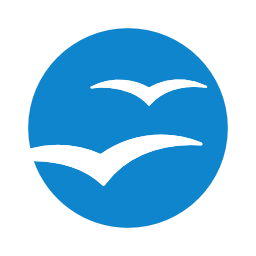 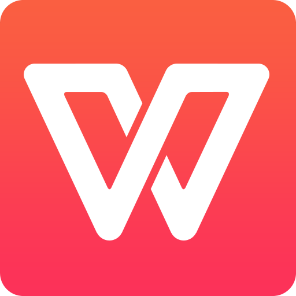 Szoftver
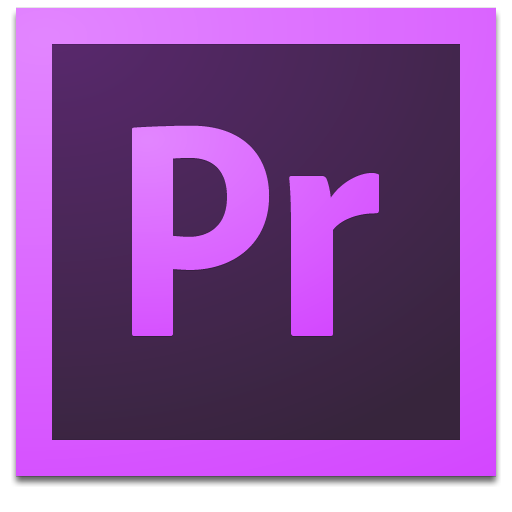 Egyértelműen az összetevőket úgy válogattam össze, hogy a lehető legjobban kihasználjam a rendelkezésemre álló pénzösszeget. Az alábbi táblázatban megtalálhatjuk a termék-ár összefüggését, az összárat, és a maradékot. A termékek árát a https://www.pcx.hu/, https://edigital.hu/, https://www.microsoftstore.com, https://creative.adobe.com oldalakon kerestem meg. De az árak bármikor megváltozhatnak.
Összegzés
Mi határozza meg a számítógép biztonságos működését?
Mi a benchmark?
Mi alapján választunk processzort?
Hogy határozzuk meg a memória adatátviteli sebességét?
Milyen adattározók vannak, mi a köztük lévő különbség?
Mit jelent az overclocking?
Befejezésképen
http://www.bequiet.com/en/psucalculator
http://www.dxdigitals.info/2013/06/vibor-personalnogo-kompyutera-2013.html
https://www.cpubenchmark.net/singleThread.html
http://www.videocardbenchmark.net/directCompute.html
http://hotline.ua
Felhasznált források
CPU (Central Processing Unit) – központi feldolgozóegység, más néven processzor, a számítógép központi eleme, amely a számításokat és az utasítások végrehajtását kezeli.
Benchmarking – olyan elemzési és tervezési eszköz, ami lehetővé teszi a vállalat ill. termék összehasonlítását a versenytársak legjobbjaival.
Alaplap – a számítógép központi vagy elsődleges ármköri lapkája.
Processzorfoglalat – a számítógép alaplapján található csatlakoztató, amibe a processzor csatlakozik.
Chipset – integrált áramkörök és chipek egy csoportja, mely a számítógép különböző elemei között teremt kapcsolatot és biztosítja azok összehangolt munkáját.
Overclicking – olyan számítógépes módosítások bevezetése, amelyek során egyes elemek órajele meg emelkedik és ezáltal nagyobb teljesítményre tesznek szert.
SSD (Solid State Drive) – félvezetős memóriát használó adattároló eszköz.
HDD (Hard Disk Drive) – merevlemez, egy számítástechnikai adattároló berendezés. Az adatokat ez mágnesezhető réteggel bevont, forgó lemezeken tárolja.
Videókártya – a számítógép megjelenítéséért felelős fő alkotórésze.
GPU (Graphics Processing Unit) – grafikai processzor, a videókártya központi egysége, amely asz összetett grafikus műveletek elvégzéséért felelős.
RAM (Random Access Memory) – közvetlen hozzáférésű, írható, olvasható adattároló eszköz. Más adathordozóktól az választja el, hogy folyamatos energiaellátásra van szüksége, és nagyon gyors adatátvitelre képes.
Időzítés (Timing) – a RAM egyik tulajdonsága. Ez határozza meg az eltelt időt 2 adatátviteli periódus között
TDP – a processzor energiafogyasztása
Fogalom magyarázat